АГРЕГАТНЫЕ 
СОСТОЯНИЯ ВЕЩЕСТВА
учитель: Шитова Елена Геннадьевна
КОГОБУ ШИ ОВЗ №1
 г. Белая Холуница
Назовите вещества
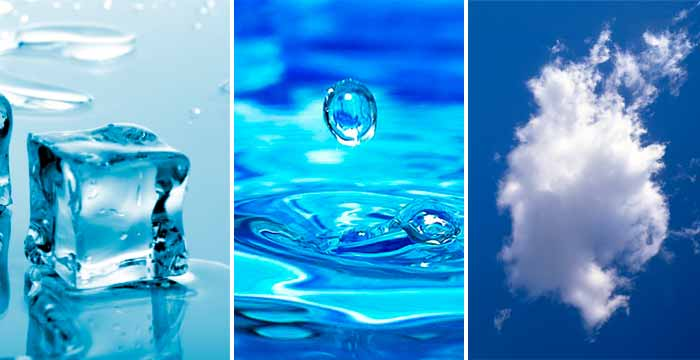 Агрегатные состояния веществ
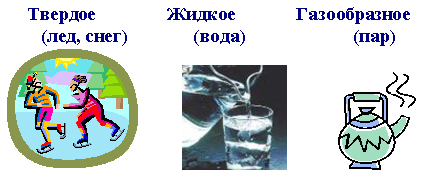 Назовите агрегатные состояния воды.
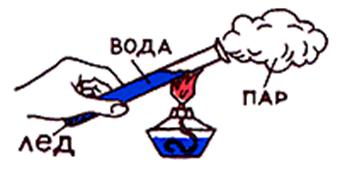 Процессы перехода агрегатных состояний вещества
Отгадай и объясни
Что за невидимка: в дом просится, а дверь откроешь, - прежде людей бежит? 
С неба пришел, в землю ушел? 
Что в гору не вкатишь? 
На всех садится, никого не боится?
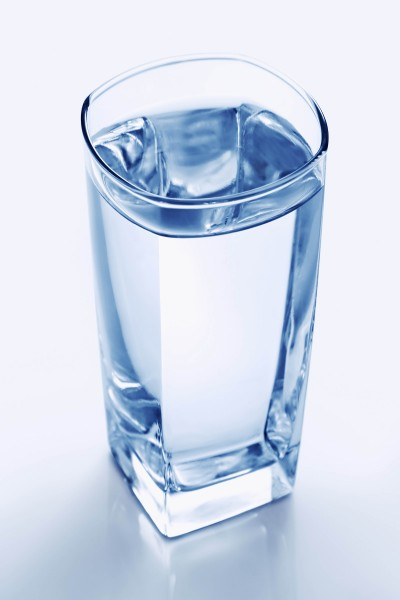 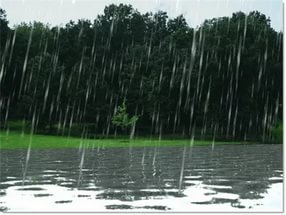 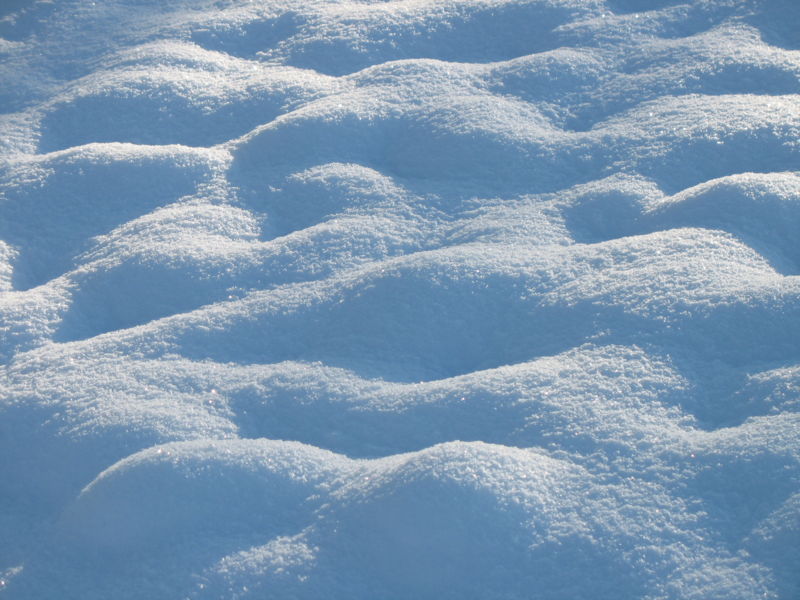 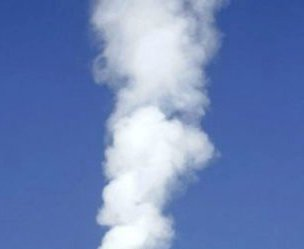 Рефлексия
Лёд-   вам было все понятно на уроке и вы получили прочные знания .                                                                                                                      Вода – если вы испытывали затруднения при изучении темы.                                                                                                   Пар – все было не понятно.
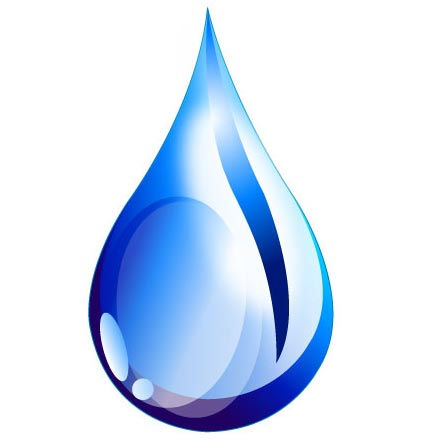 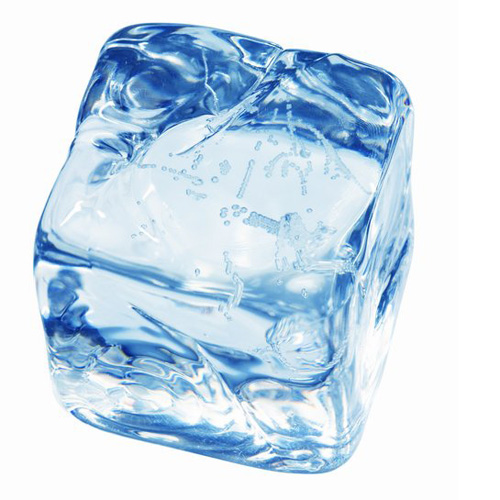 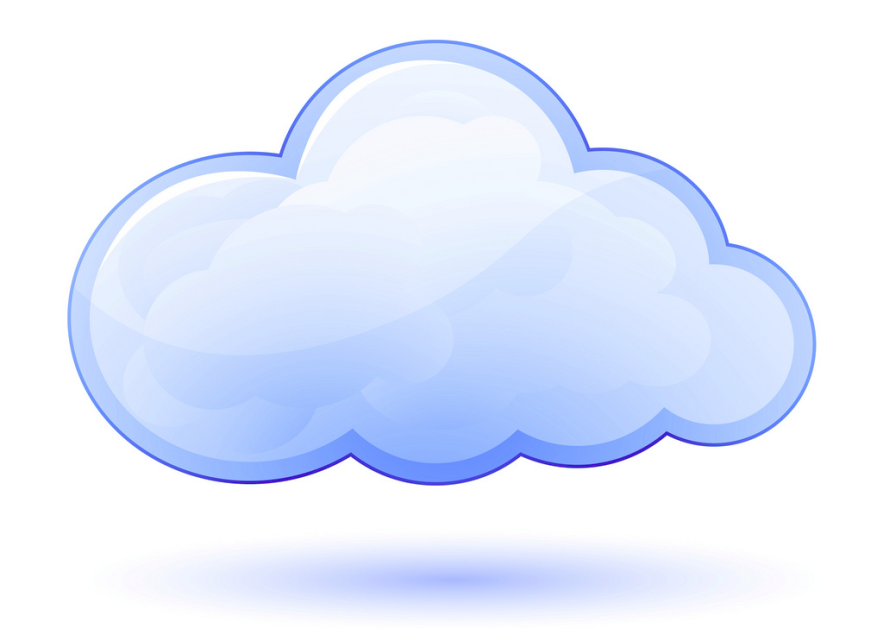 Домашнее задание
П. 12 стр.30-31, прочитать, ответить на вопросы, выучить особенности молекулярного строения веществ.                                                                                                                                                        – рабочая тетрадь, стр.26 задание12.5 (заполнить таблицу). 
индивидуально: придумать сказку о переходе агрегатных состояний или найти занимательные факты  переходов одного агрегатного состояния в другой.
Спасибо за работу!
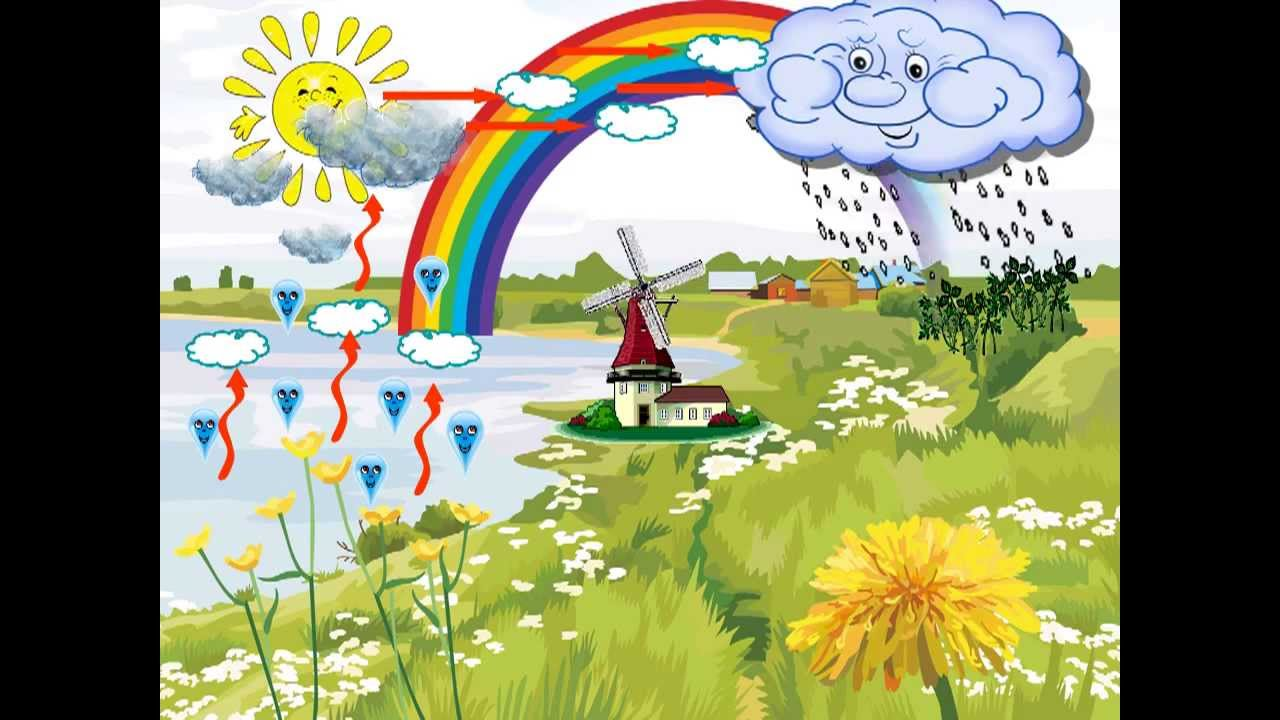